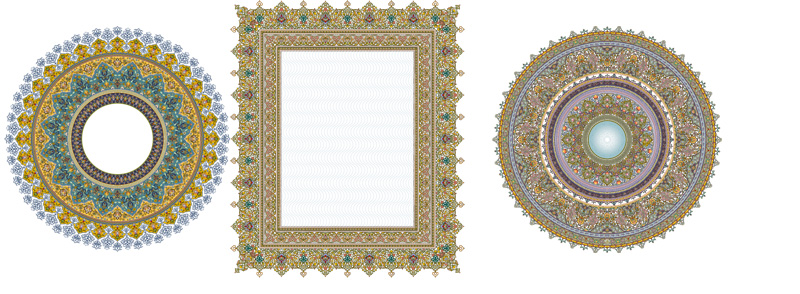 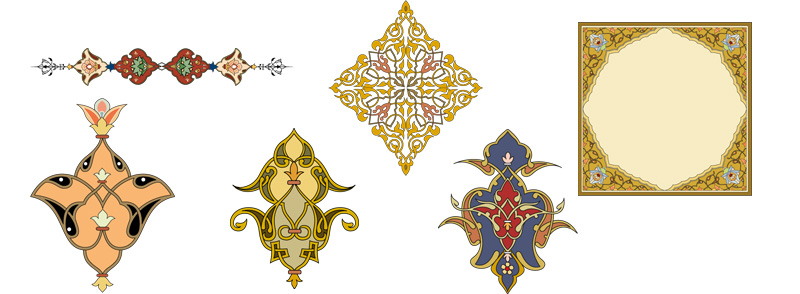 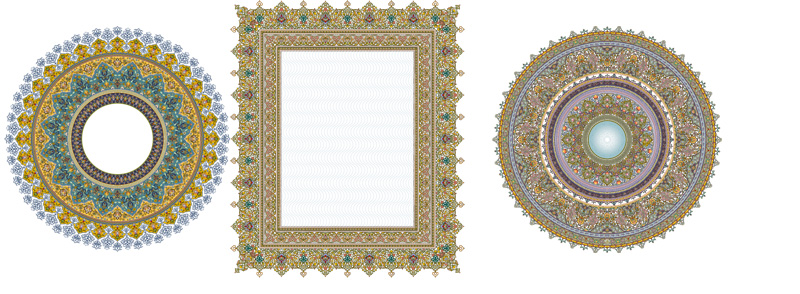 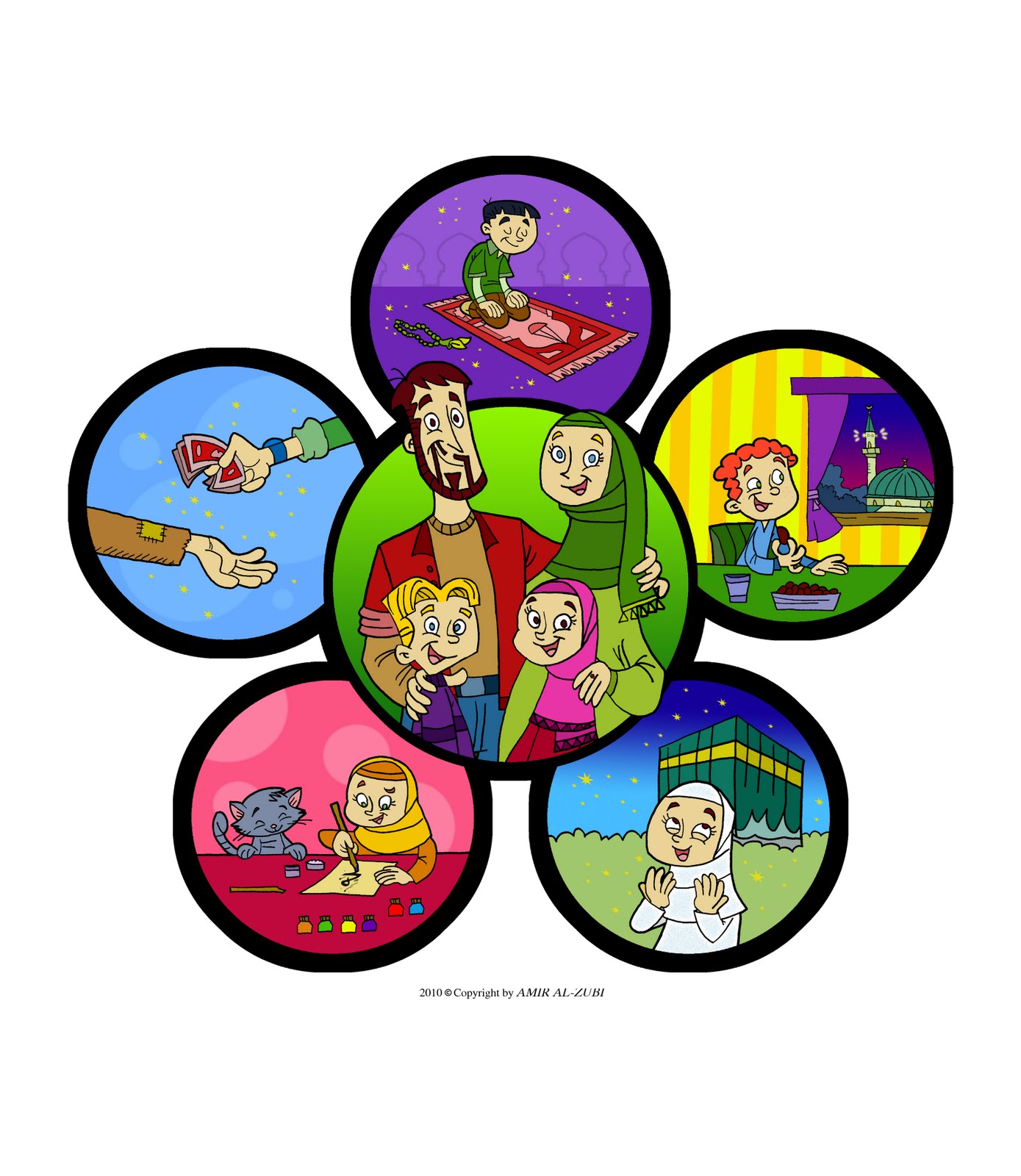 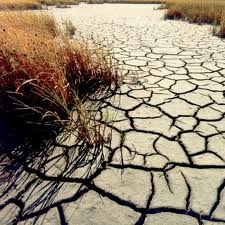 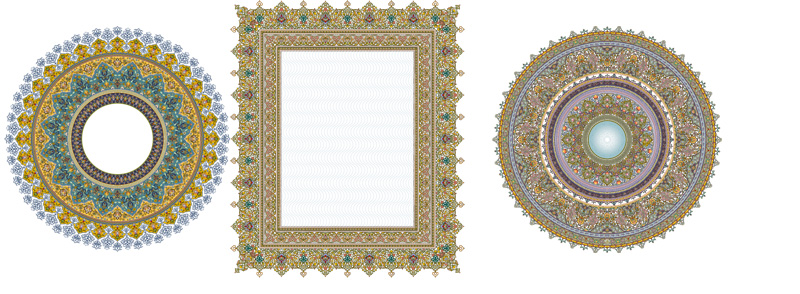 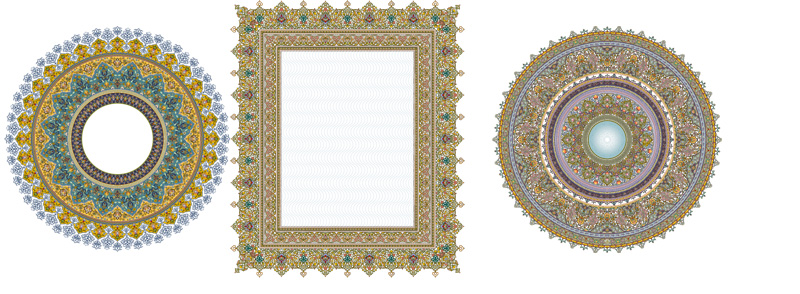 شَهْرُ رَمَضَانَ
” الّذين من قبلكم“
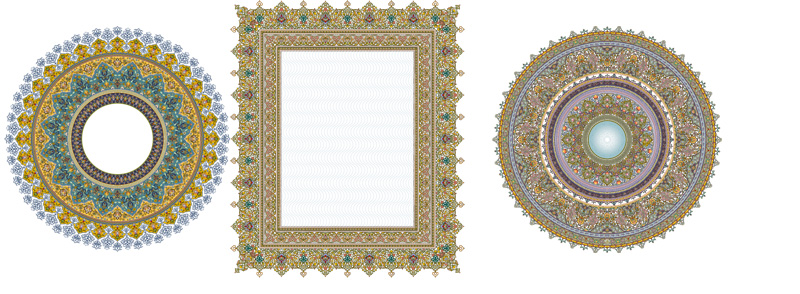 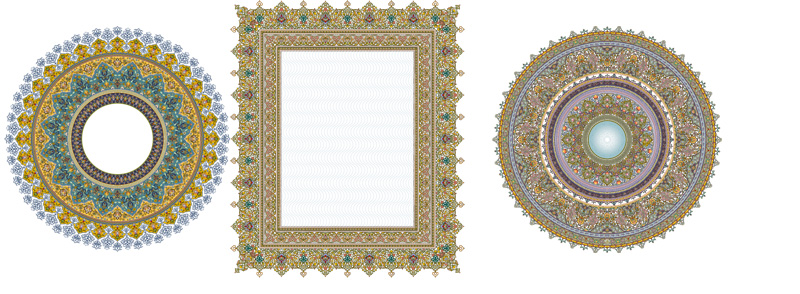 صوم
 رمضان
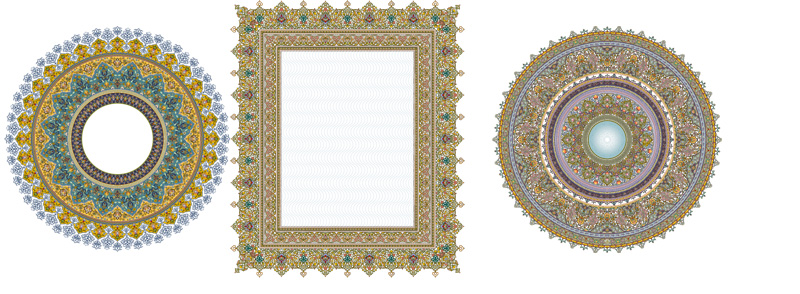 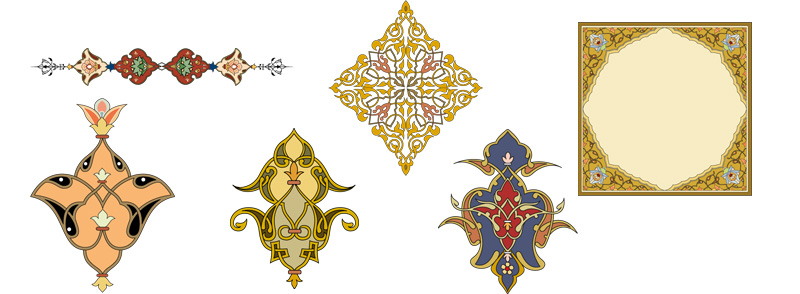 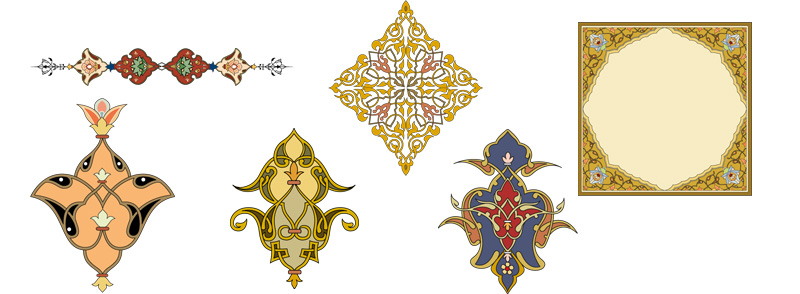 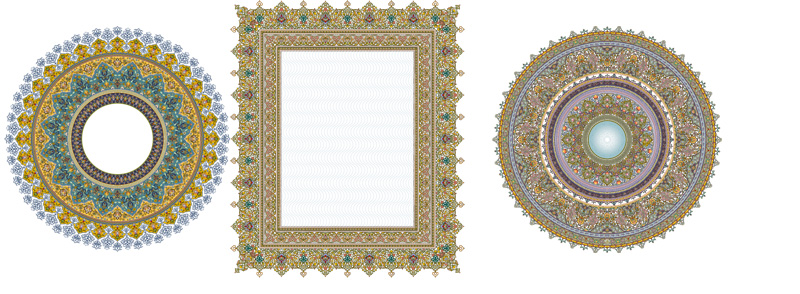 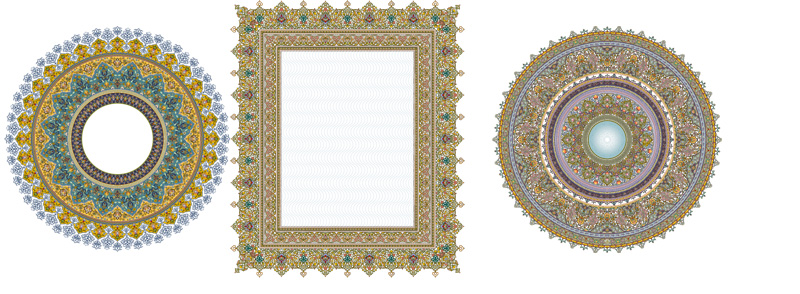 ”يَا أَيُّهَا الَّذِينَ آمَنُواْ كُتِبَ عَلَيْكُمُ الصِّيَامُ“
الصّوم 
لغة
اصطلاحًا
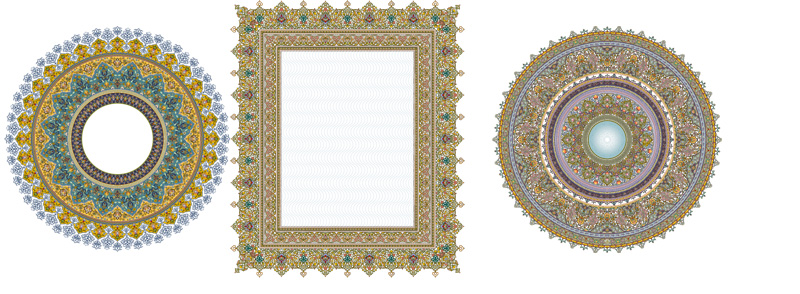 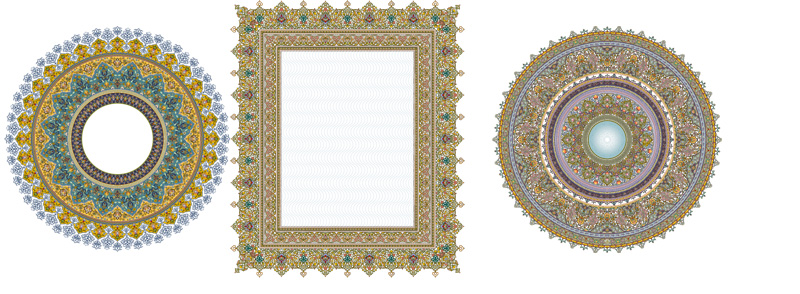 - الأشهر الهجريّة
- الأشهر الميلادية
صيام عاشوراء وتاسوعاء
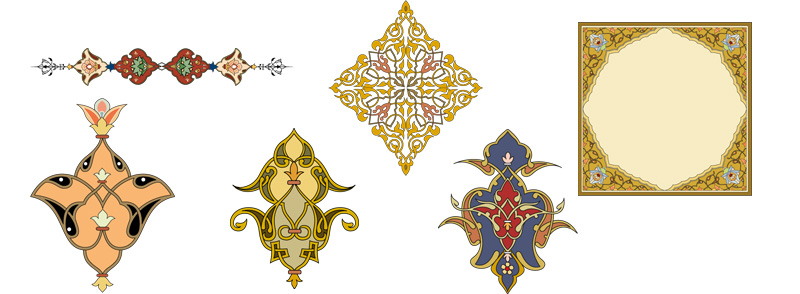